Разработка специальных требований к предметным результатам освоения ФГОС ООО обучающимися с ОВЗ
Подходы к реализации особых образовательных потребностей обучающихся с ОВЗ, получающих основное общее образование
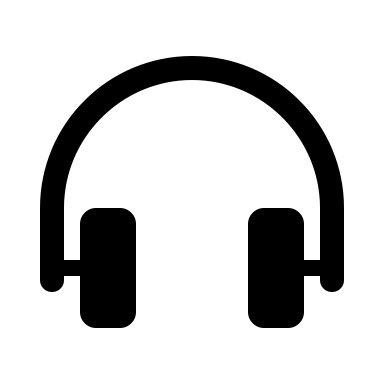 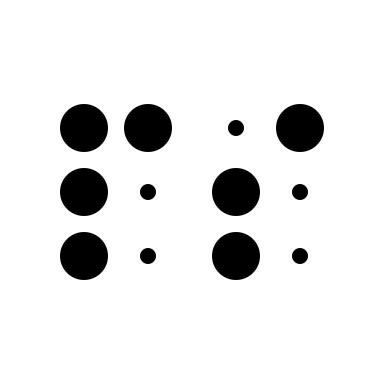 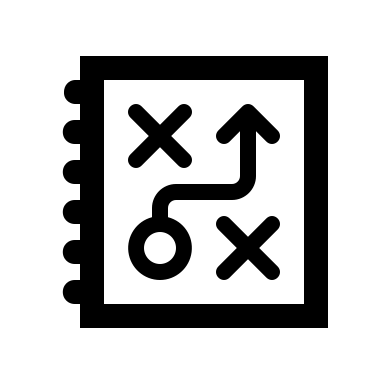 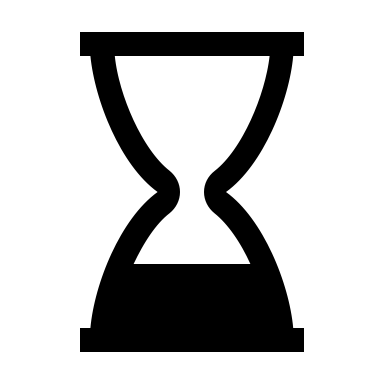 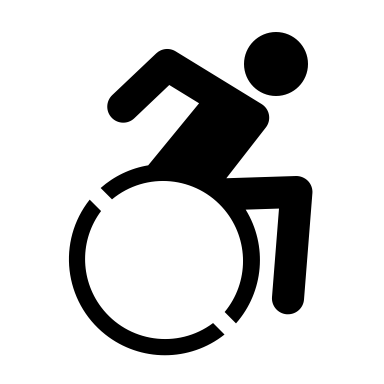 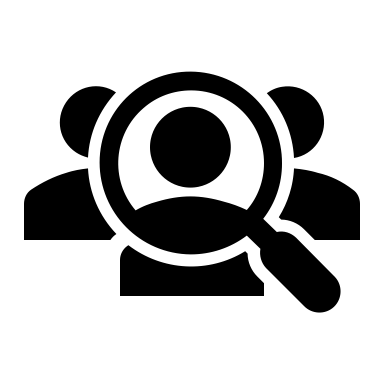 Обучающиеся с нарушениями слуха
Обучающиеся с нарушениями зрения
Обучающиеся с тяжелыми нарушениями речи
Обучающиеся с нарушениями опорно-двигательного аппарата
Обучающиеся с задержкой психического развития
Требования к предметным результатам основного общего образования обучающихся с задержкой психического развития совпадают с требованиями к предметным результатам обучающихся, не имеющих ограничений по здоровью.
В то же время особенности развития познавательных и эмоциально-волевых процессов обучающихся предусматривают введение специальных требований к предметным результатам, в том числе к объему, самостоятельности и формату их представления.
Обучающиеся с РАС